Fiche 4a
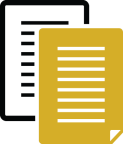 Infographie sur les moustiques GM
●   En savoir plus sur les moustiques GM ●   Découper et utiliser les infographies 
●   Ajouter votre propre texte
Comment les moustiques véhiculent les maladies
Comment les moustiques GM sont produits
Le cycle de vie d’un moustique
Ce qui les différencie des moustiques habituels
Comment les moustiques GM pourraient exterminer les moustiques dangereux